PHY 712 Electrodynamics
10-10:50 AM  MWF  Olin 103

Notes for Lecture 29:

Finish Chap. 11 and begin Chap. 14
Electromagnetic field transformations & corresponding analysis of Liénard-Wiechert potentials for constant velocity sources
Radiation by moving charged particles
03/24/2023
PHY 712  Spring 2023 -- Lecture 29
1
[Speaker Notes: In this lecture we will continue to discuss the electromagnetic fields produced by a moving charged particle using the Lienard-Wiechert potentials.   First we need to make sure that we obtain consistent results with Lecture 28.   Then we will start to discuss the results from more general trajectories.]
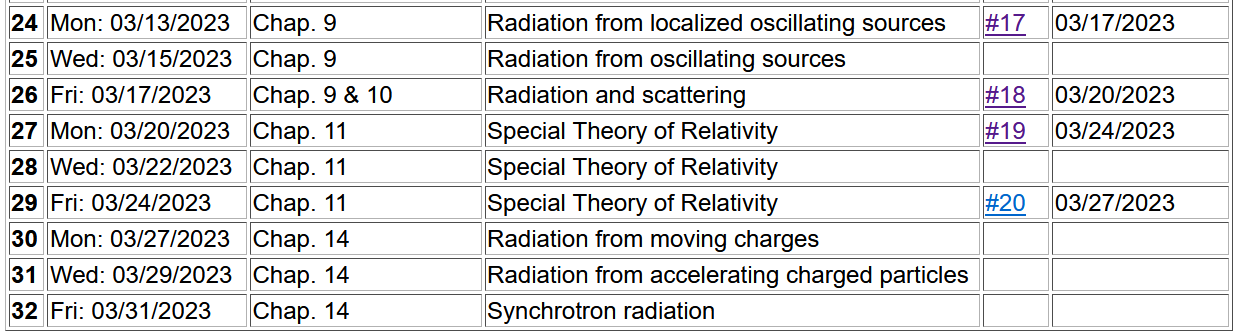 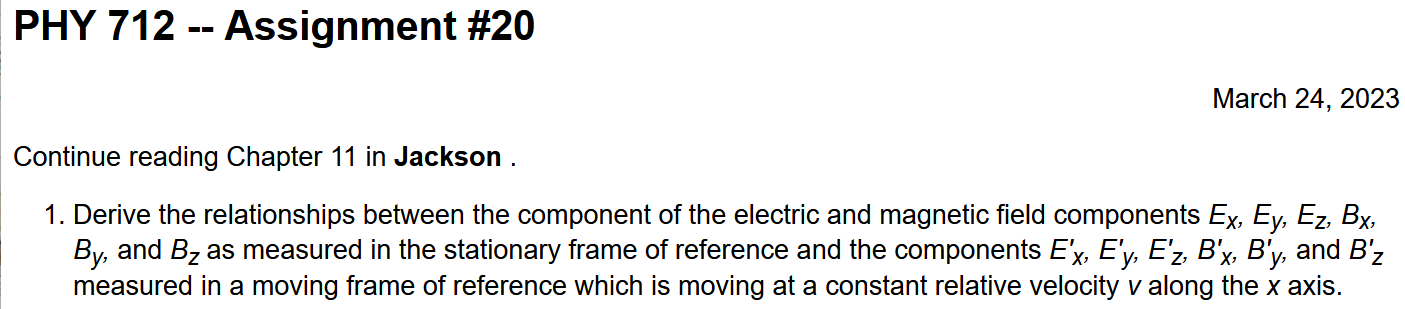 03/24/2023
PHY 712  Spring 2023 -- Lecture 29
2
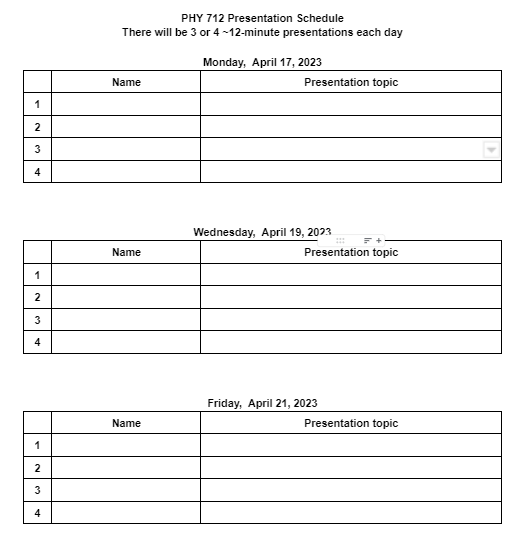 03/24/2023
PHY 712  Spring 2023 -- Lecture 29
3
Comment:   Some of you have been looking at textbooks (such as Zangwill) and sources available on the internet and finding different equations from those presented in these lecture notes and in Jackson.   That is a good thing in general,  however please be aware that there are different units  (SI for example) and different conventions for 4-vectors (some using different ordering of space and time, some using imaginary (i) for the time-like portion).    Since we are using Jackson for now, it will good to make sure that you are OK with Jackson’s equations as well.
03/24/2023
PHY 712  Spring 2023 -- Lecture 29
4
Your questions:
From Banasree: In slide 15, what are the green and blue lines showing? In slide 19 we were given, R_q(t) in x direction and r in y direction, but from from figure given, how do we decide that? What happens when E_z is not zero?
03/24/2023
PHY 712  Spring 2023 -- Lecture 29
5
Solution of Maxwell’s equations in the Lorentz gauge – review
               using SI units for now --
Liènard-Wiechert potentials and fields --
Determination of the scalar and vector potentials for a moving point  particle  (also see Landau and Lifshitz The Classical Theory of Fields, Chapter 8.)

Consider the fields produced by the following source: a point charge q moving on a trajectory Rq(t).
Rq(t)
q
03/24/2023
PHY 712  Spring 2023 -- Lecture 29
6
Solution of Maxwell’s equations in the Lorentz gauge -- continued
We performing the integrations over first  d3r’  and then dt’
 making use of the fact that for any function of t’,
where the ``retarded time'' is defined to be
03/24/2023
PHY 712  Spring 2023 -- Lecture 29
7
Solution of Maxwell’s equations in the Lorentz gauge -- continued
Resulting scalar and vector potentials:
Notation:
03/24/2023
PHY 712  Spring 2023 -- Lecture 29
8
Solution of Maxwell’s equations in the Lorentz gauge -- continued
In order to find the electric and magnetic fields, we need to evaluate
The trick of evaluating these derivatives is that the retarded time tr depends on position r and on itself. We can show the following results using the shorthand notation:


                                             and
03/24/2023
PHY 712  Spring 2023 -- Lecture 29
9
Solution of Maxwell’s equations in the Lorentz gauge -- continued
03/24/2023
PHY 712  Spring 2023 -- Lecture 29
10
Convert to cgs Gaussian units:
Note that this analysis is carried out in a single frame of reference.     Now we resume our discussion about transforming values between two different inertial frames of reference.
03/24/2023
PHY 712  Spring 2023 -- Lecture 29
11
Field strength tensor
Transformation of field strength tensor
03/24/2023
PHY 712  Spring 2023 -- Lecture 29
12
[Speaker Notes: Lecture 28 introduced the field strength tensor.]
Inverse transformation of field strength tensor
03/24/2023
PHY 712  Spring 2023 -- Lecture 29
13
[Speaker Notes: Review of the Lorentz transformation for the field strength tensor --]
Example:
y
y’
v
b
q
x
x’
z
z’
03/24/2023
PHY 712  Spring 2023 -- Lecture 29
14
[Speaker Notes: This is the example that we have been studying from Lecture 28.]
Example:
y
y’
v
b
q
x
x’
z
z’
03/24/2023
PHY 712  Spring 2023 -- Lecture 29
15
[Speaker Notes: Using the fields from the moving frame, we can write the expressions for the fields in the stationary frame.]
Example:
y
y’
v
b
q
x
x’
z
z’
Expression in terms of consistent coordinates
03/24/2023
PHY 712  Spring 2023 -- Lecture 29
16
[Speaker Notes: Here the fields measured in the stationary frame are expressed in terms of the time t measured in the stationary frame.]
Plot with q=1;   b=1  gv as given
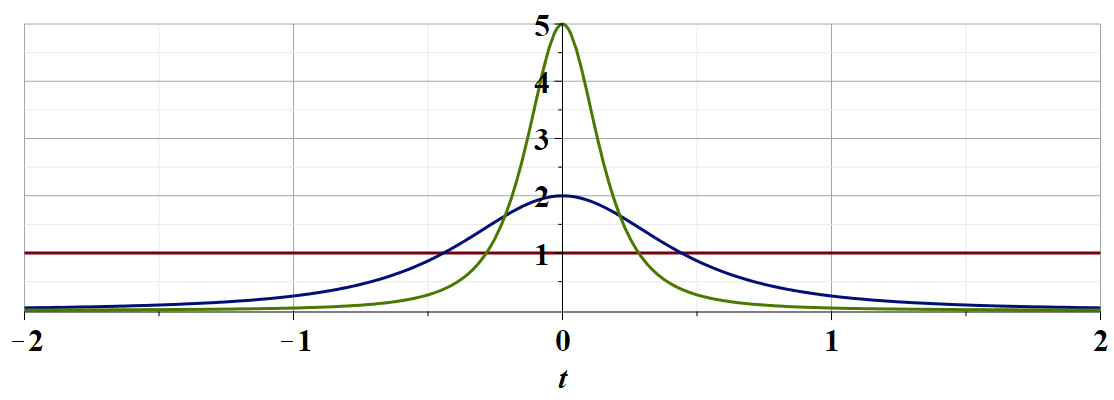 gv=5
gv=2
gv=1
c
03/24/2023
PHY 712  Spring 2023 -- Lecture 29
17
[Speaker Notes: This is a plot shown in Lecture 28 of Ey as a function of time.]
Examination of this system from the viewpoint of the
the Liénard-Wiechert potentials –(Gaussian units)
03/24/2023
PHY 712  Spring 2023 -- Lecture 29
18
[Speaker Notes: Now we consider how we may arrive at the same result without changing reference frames by analyzing the EM fields produced by a moving charge using the Lienard-Wiechert analysis.]
Question – Why would you want to use  the Liénard-Wiechert potentials?

They are extremely complicated.   It is best to avoid them at all costs?
The Lorentz transformations were bad enough?
There are some circumstances for which the Lorentz transformations do not simplify the analysis?
03/24/2023
PHY 712  Spring 2023 -- Lecture 29
19
Analysis using a single reference frame --
Radiation from a moving charged particle
z
r-Rq(t)
q
r
Rq(t)
y
x
03/24/2023
PHY 712  Spring 2023 -- Lecture 29
20
[Speaker Notes: Here we consider a charged particle (charge q) moving along the red trajectory.   The vector r indicates the point at which we will evaluate the fields.   The retarded time tr is defined here.]
Examination of this system from the viewpoint of the
the Liénard-Wiechert potentials –(Gaussian units)
Note that for our example there are no acceleration terms.
03/24/2023
PHY 712  Spring 2023 -- Lecture 29
21
[Speaker Notes: In our case, the trajectory of the moving particle is  described as constant velocity  along the x-axis while the fields are measured at the fixed point b along the y axis.]
Example geometry
y
y’
v
q
x
x’
z
z’
Question about the trajectory –

This choice allows us to analyze the Lienard-Wiechert approach (within the “stationary” reference frame) of the same phenomenon  solved previously using the Lorentz transformation.   Because of the geometry Ez is zero here.
03/24/2023
PHY 712  Spring 2023 -- Lecture 29
22
Why take this example?
Complete waste of time since we already know the answer.
If we get the same answer as we did using the Lorentz transformation, we will feel more confident in applying this approach to study electromagnetic fields resulting from more complicated trajectories.

Note that it might be advisable to derive the details of the analysis for yourselves.
03/24/2023
PHY 712  Spring 2023 -- Lecture 29
23
Some details
03/24/2023
PHY 712  Spring 2023 -- Lecture 29
24
Some details continued:
03/24/2023
PHY 712  Spring 2023 -- Lecture 29
25
[Speaker Notes: When the dust clears, we do verify the E and B fields obtained using the Lorentz transformation.  Hurray!]
EM fields from a moving charged particle
z
r-Rq(t)
q
r
Rq(t)
y
x
03/24/2023
PHY 712  Spring 2023 -- Lecture 29
26
[Speaker Notes: With this success, we are motivated to apply this approach to more general particle trajectories.]
Liénard-Wiechert fields (cgs Gaussian units):
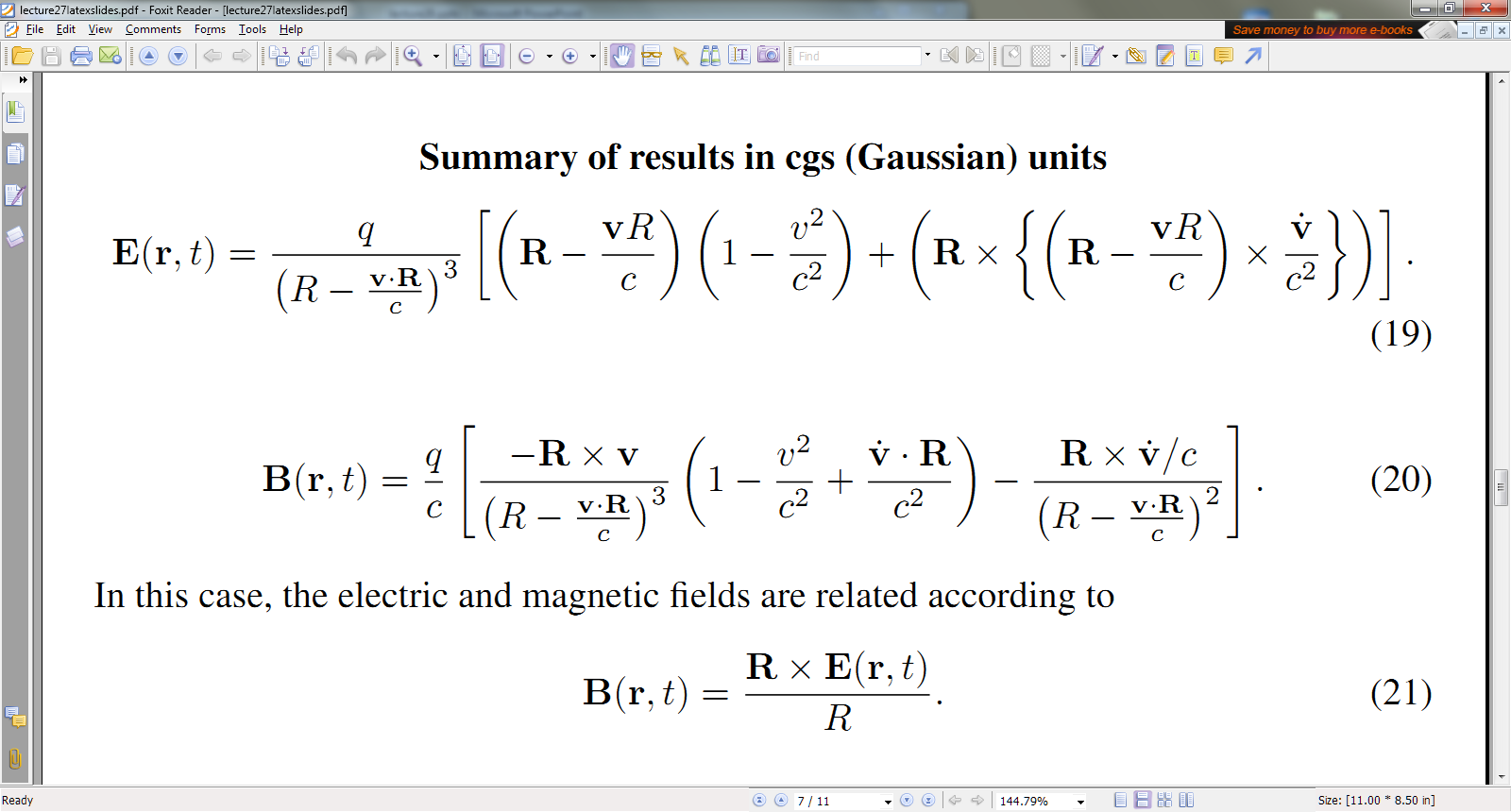 Notation:
03/24/2023
PHY 712  Spring 2023 -- Lecture 29
27
[Speaker Notes: Here we review the equations from the Lienard-Wiechert analysis.    We particularly notice that for the fields very far from the particle positions, the dominant terms are those which involve the acceleration of the particle.]
Electric field far from source – keeping only dominant terms
03/24/2023
PHY 712  Spring 2023 -- Lecture 29
28
[Speaker Notes: These acceleration terms are given here.    These are the terms that we will focus on.  Here we define a unit vector Rhat.  Jackson calls this vector n.    In principle, this unit vector varies in time, but at large enough distances from the source, it is an approximately constant unit vector.]
Poynting vector:
03/24/2023
PHY 712  Spring 2023 -- Lecture 29
29
[Speaker Notes: In addition to calculating the fields themselves, we will be interested in calculating the Poynting vector due to the fields in the radiation zone.]
Power radiated
03/24/2023
PHY 712  Spring 2023 -- Lecture 29
30
[Speaker Notes: After some algebra, we arrive at the expression for the power radiated per unit solid angle.    We will examine this result more in detail next time, but for now, we will consider the result in the non-relativistic limit when beta is nearly 0.]
Radiation from a moving charged particle
z
.
v
r-Rq(tr)=R
q
Q
r
Rq(t)
y
x
03/24/2023
PHY 712  Spring 2023 -- Lecture 29
31
[Speaker Notes: This slide attempts to show the geometry of the trajectory and fields.]
Radiation power in non-relativistic case -- continued
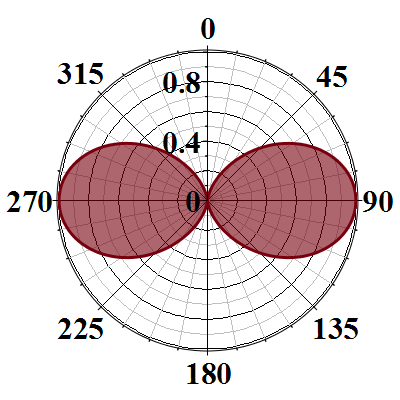 Blue arrow indicates the particle acceleration direction
03/24/2023
PHY 712  Spring 2023 -- Lecture 29
32
[Speaker Notes: Here we illustrate the non-relativistic power distribution, showing that the radiation intensity is concentrated in the directions perpendicular to the particle acceleration.     Next time we will see how relativistic effects change this radiation pattern.]
What do you think will happen when the particle velocities become larger with respect to the speed of light in vacuum?

The radiation pattern will be essentially the same.
The radiation pattern will be quite different.
03/24/2023
PHY 712  Spring 2023 -- Lecture 29
33